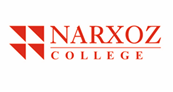 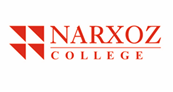 ЭКОНОМИЧЕСКИЙ КОЛЛЕДЖ УНИВЕРСИТЕТА НАРХОЗ
Алгоритм реализации
 приказа МОН РК от 18.03.2008г. №125 в условиях пандемии
Алматы-2020
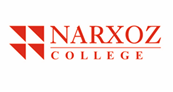 Текущий контроль успеваемости, 
промежуточная аттестация обучающихся
 Экономического колледжа Университета Нархоз
Текущий контроль обучающихся 
проводится в форме оценивания уровня выполнения ими ежедневных заданий
Осуществляется посредством:
прямого общения в режиме on-line с использованием средств: Zoom; WhatsApp;
автоматизированного тестирующего комплекса Google Classroom
проверки письменных индивидуальных заданий: электронная почта, WhatsApp.
Формы текущего контроля: выполнение тестовых заданий, рефераты, практические задания, творческие задания, расчетные задачи, презентации и др.)
Промежуточная аттестация обучающихся 
в зависимости от сложности и особенностей содержания может быть проведена в формате on-line, либо перенесена на более поздний срок.
Осуществляется посредством тестирования с использованием автоматизированной системы Google Classroom
Тестовые задания заранее разрабатываются и размещаются на портале дистанционного обучения для общего доступа
.